El zooRead aloud the Spanish name of each animal.
Total score: _____ / 10
Pupil name:  ___________________________________
You have not learnt these words so just use what you know about how to pronounce Spanish. 
Concentrate on the underlined letters.
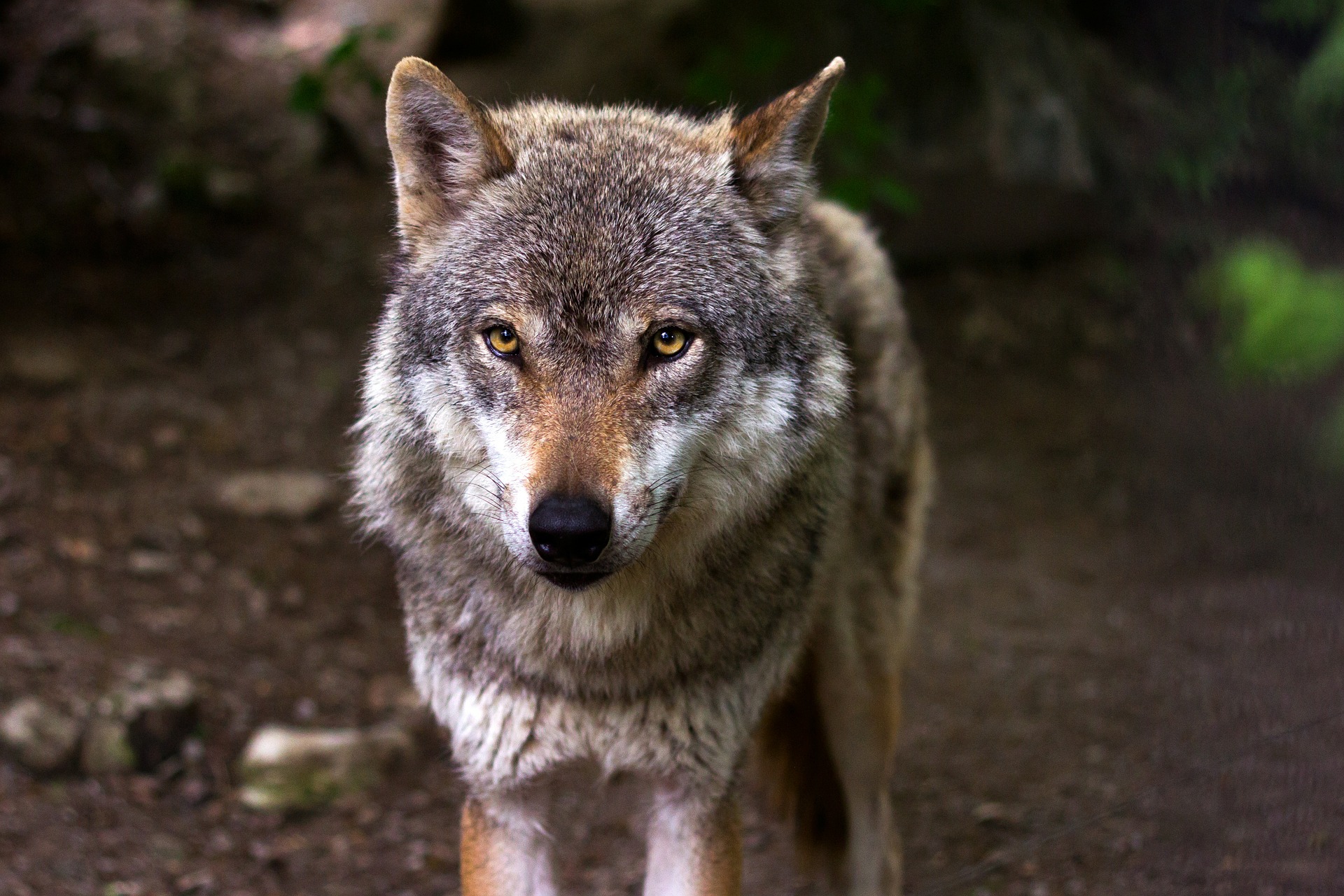 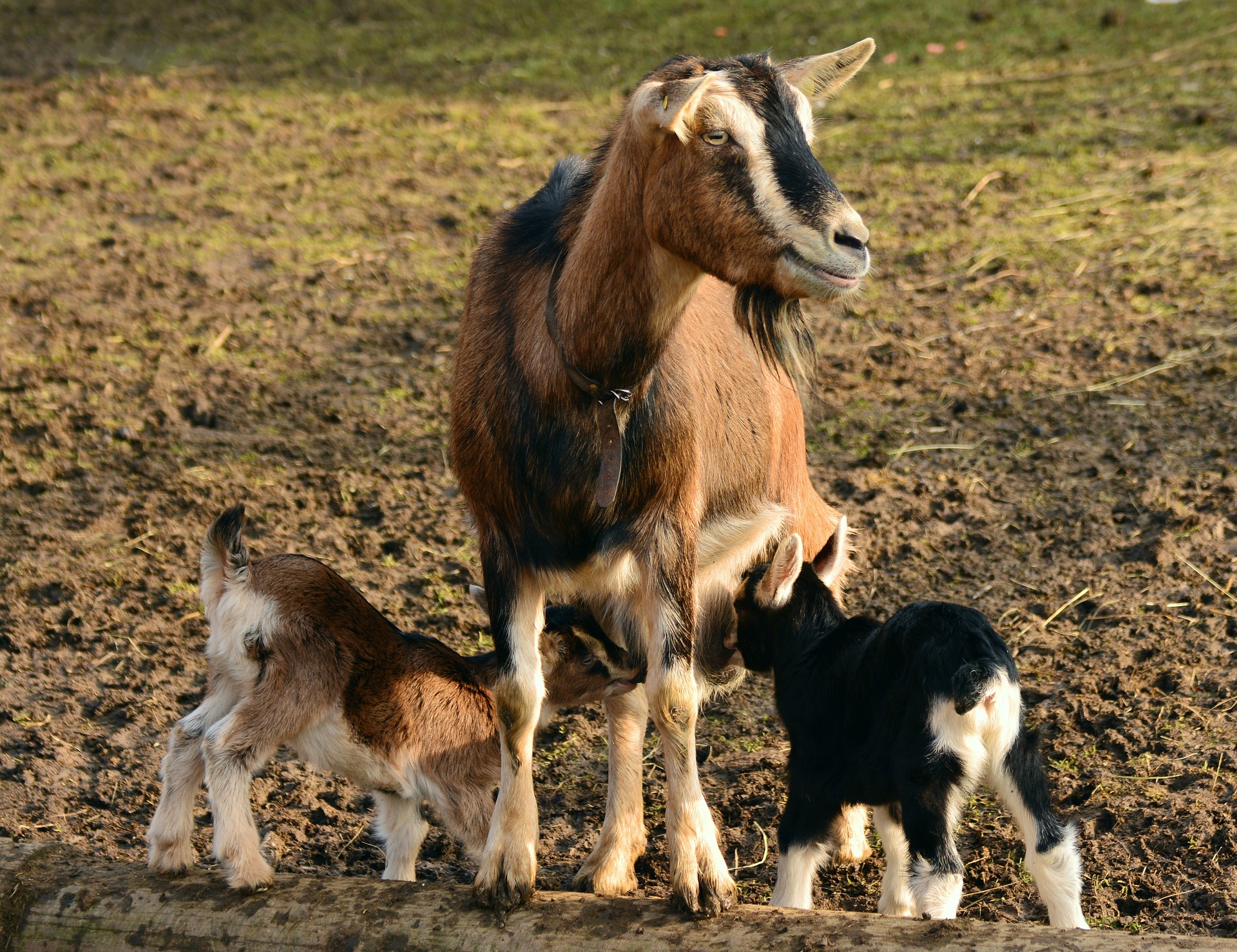 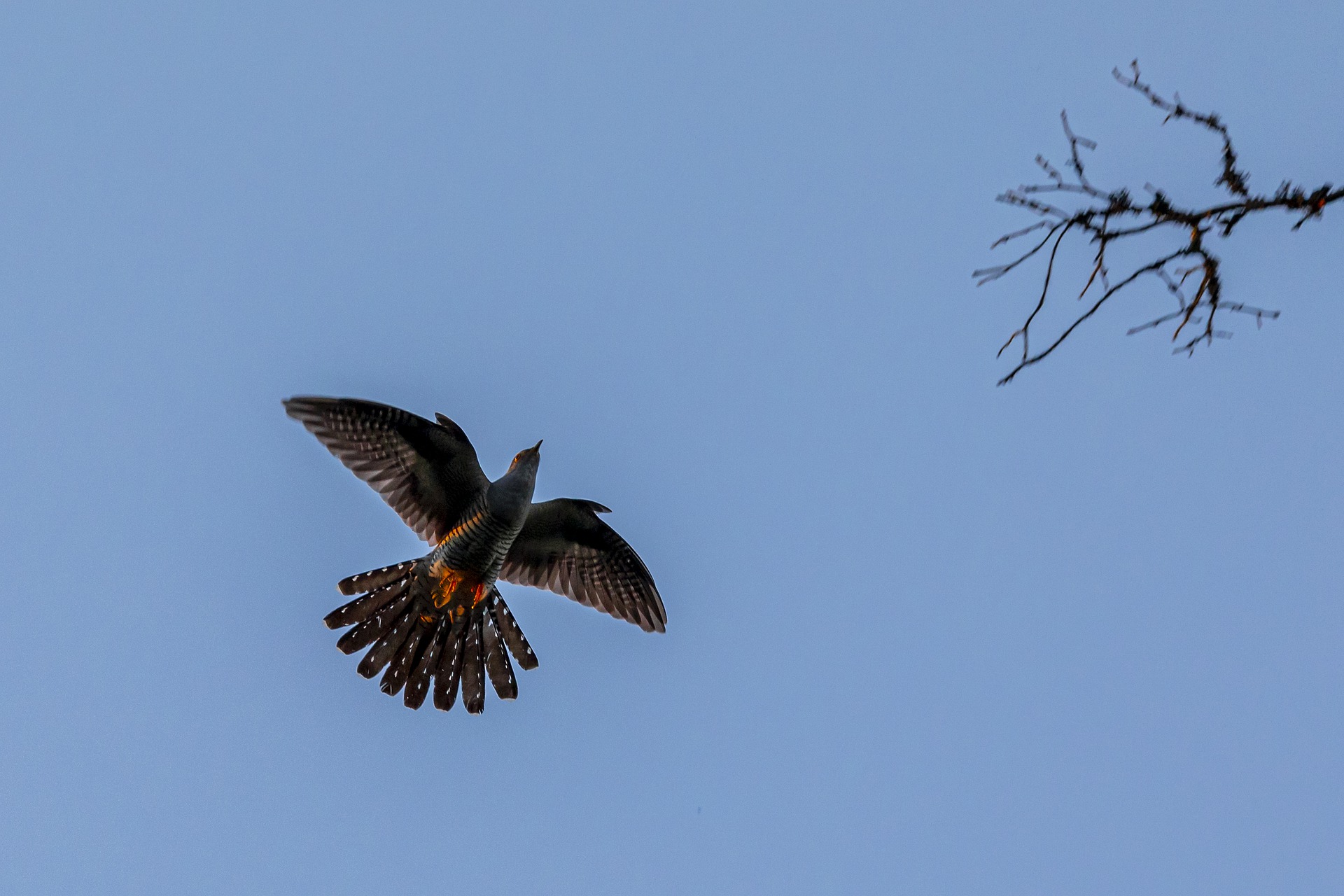 la cabra
el lobo ibérico
el cuco
ZOO
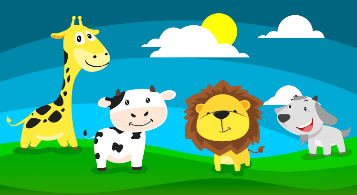 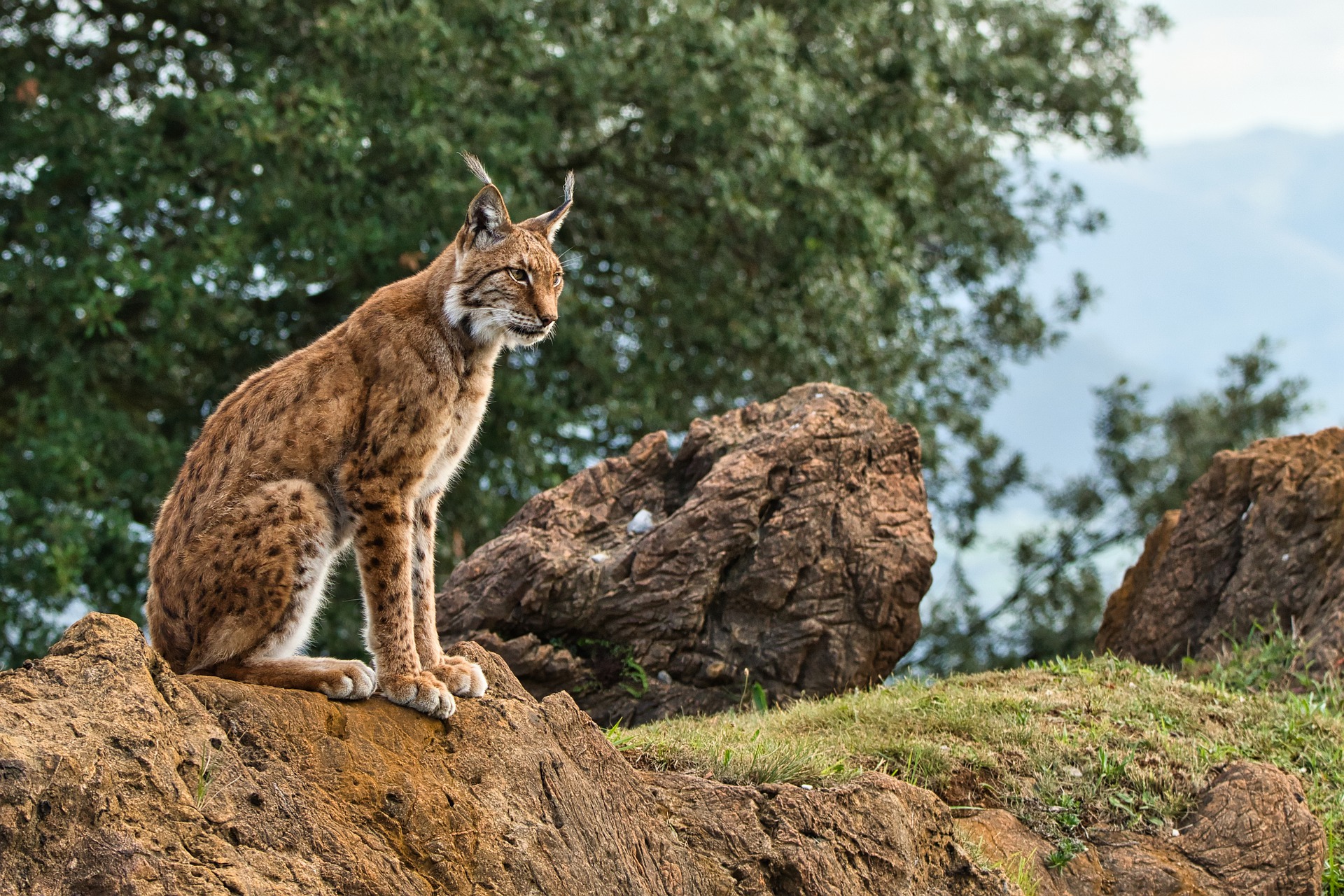 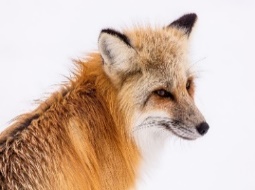 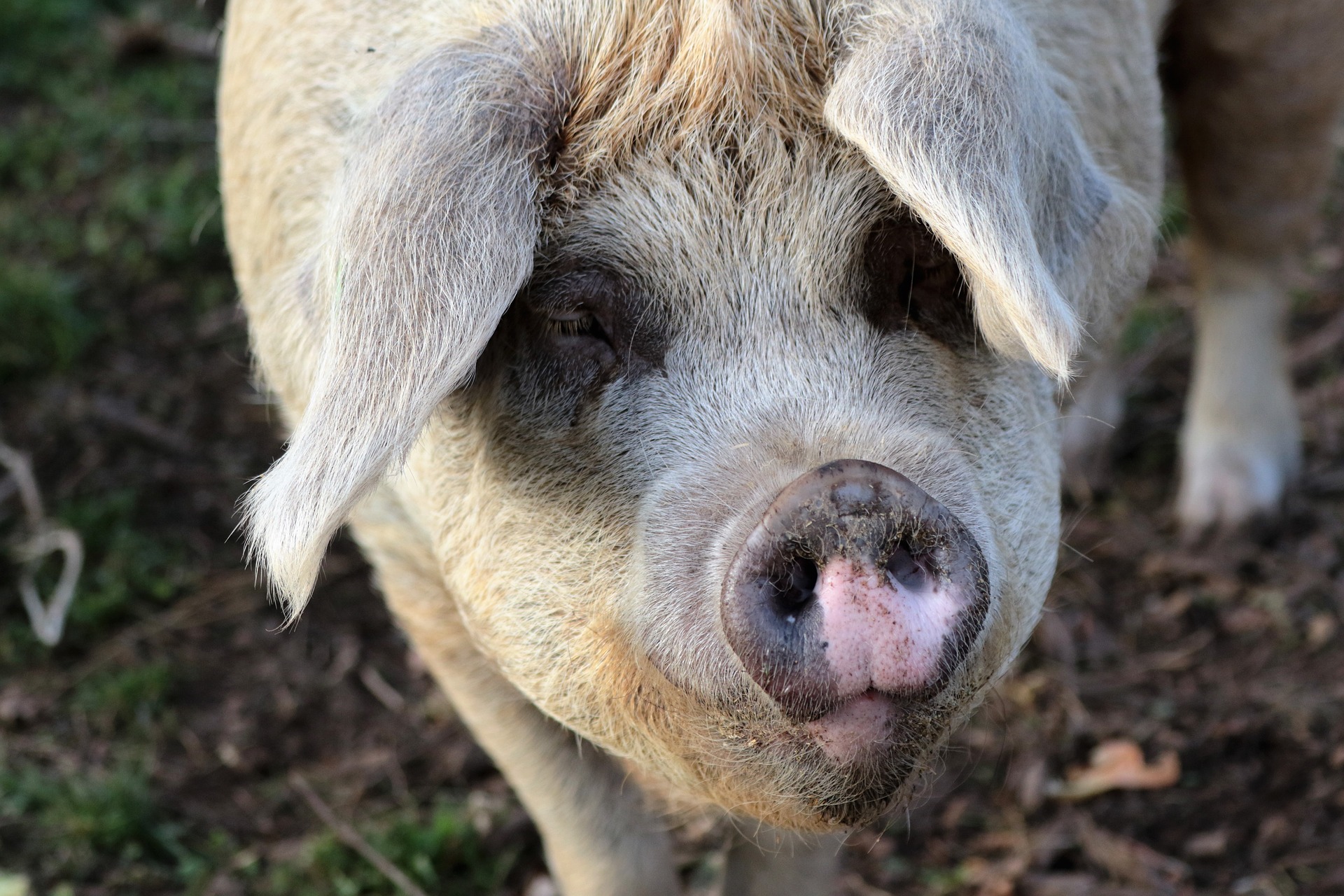 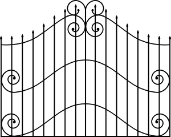 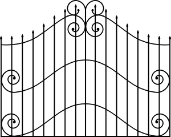 el porcino
el lince
el zorro
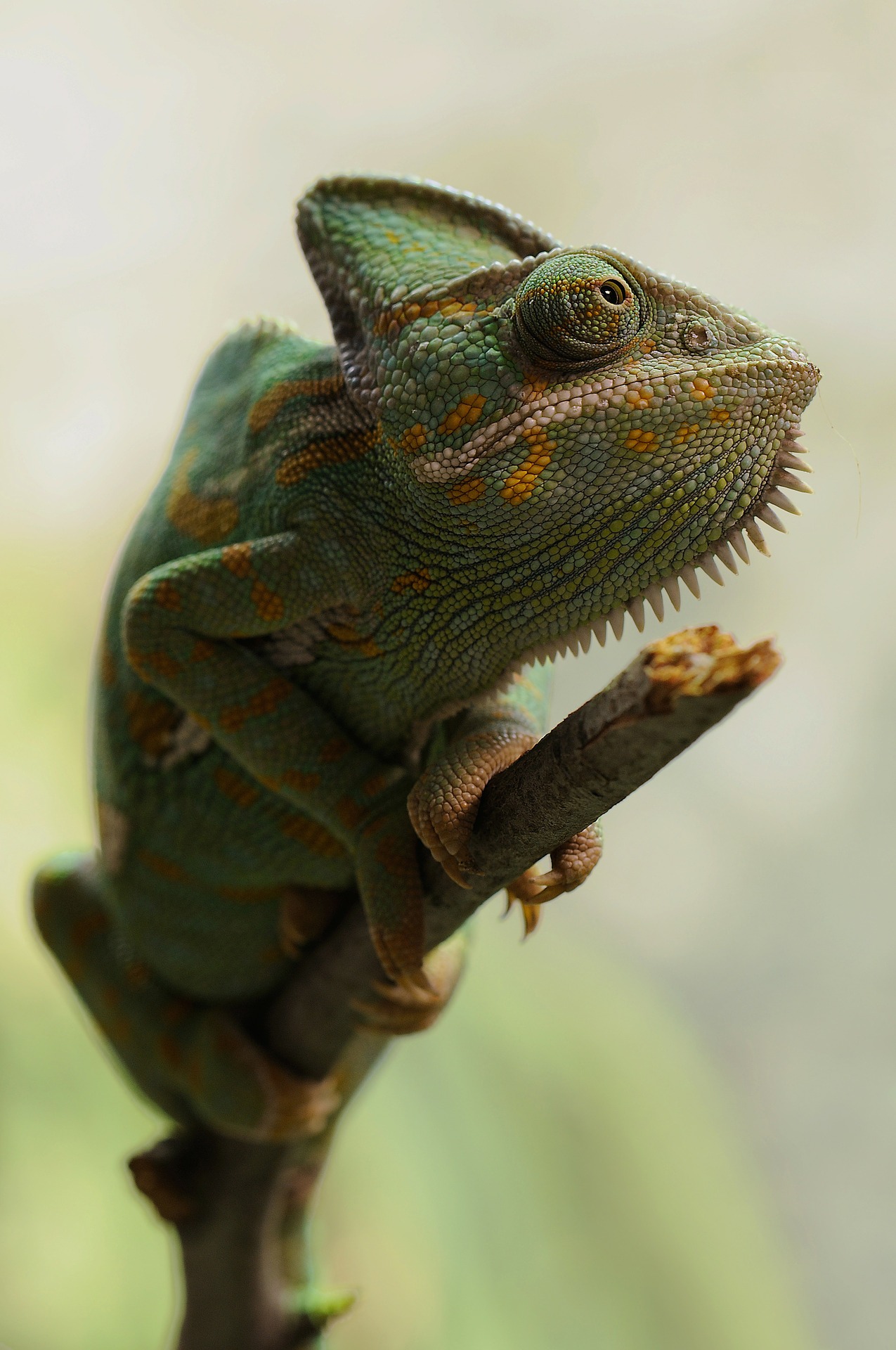 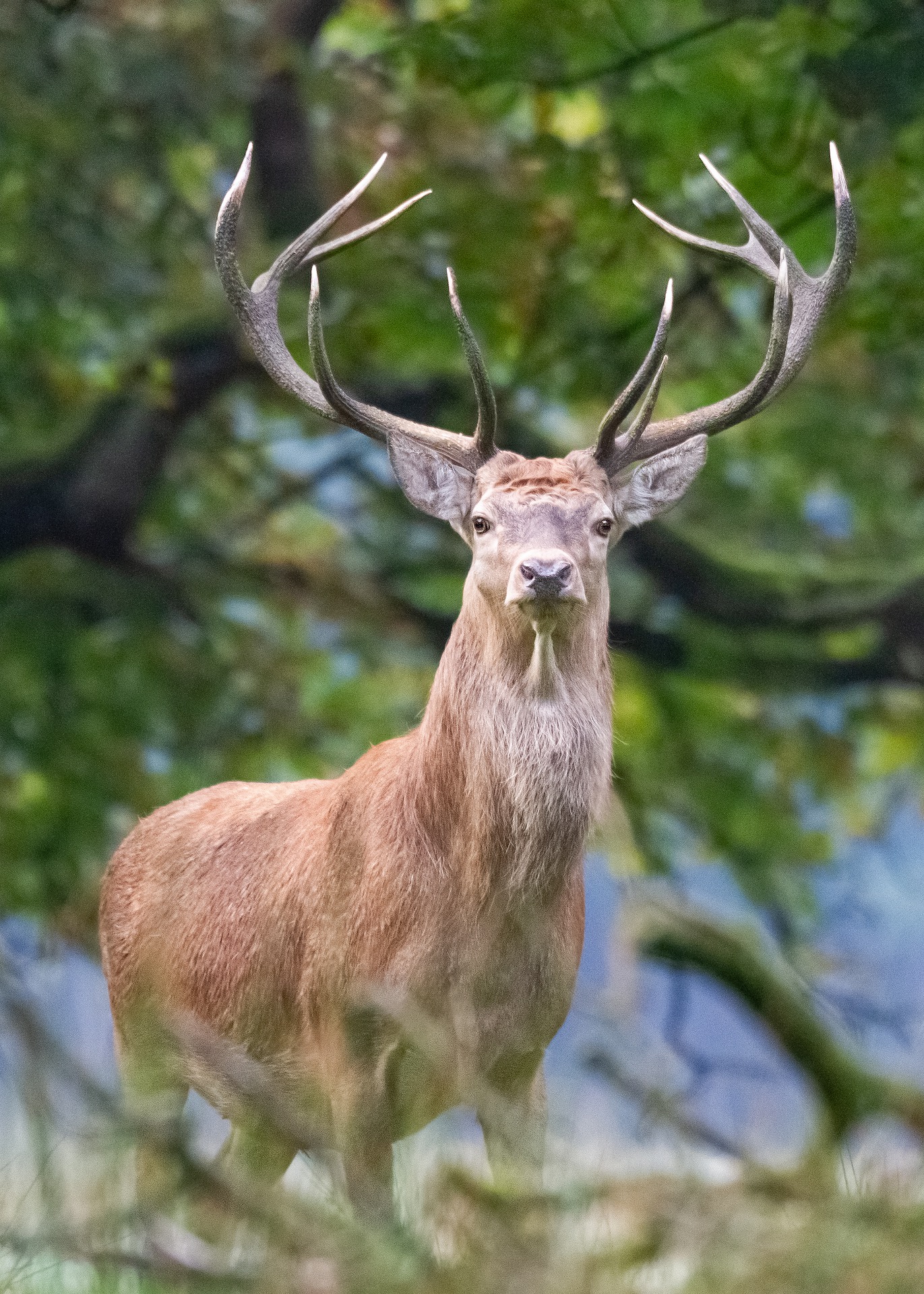 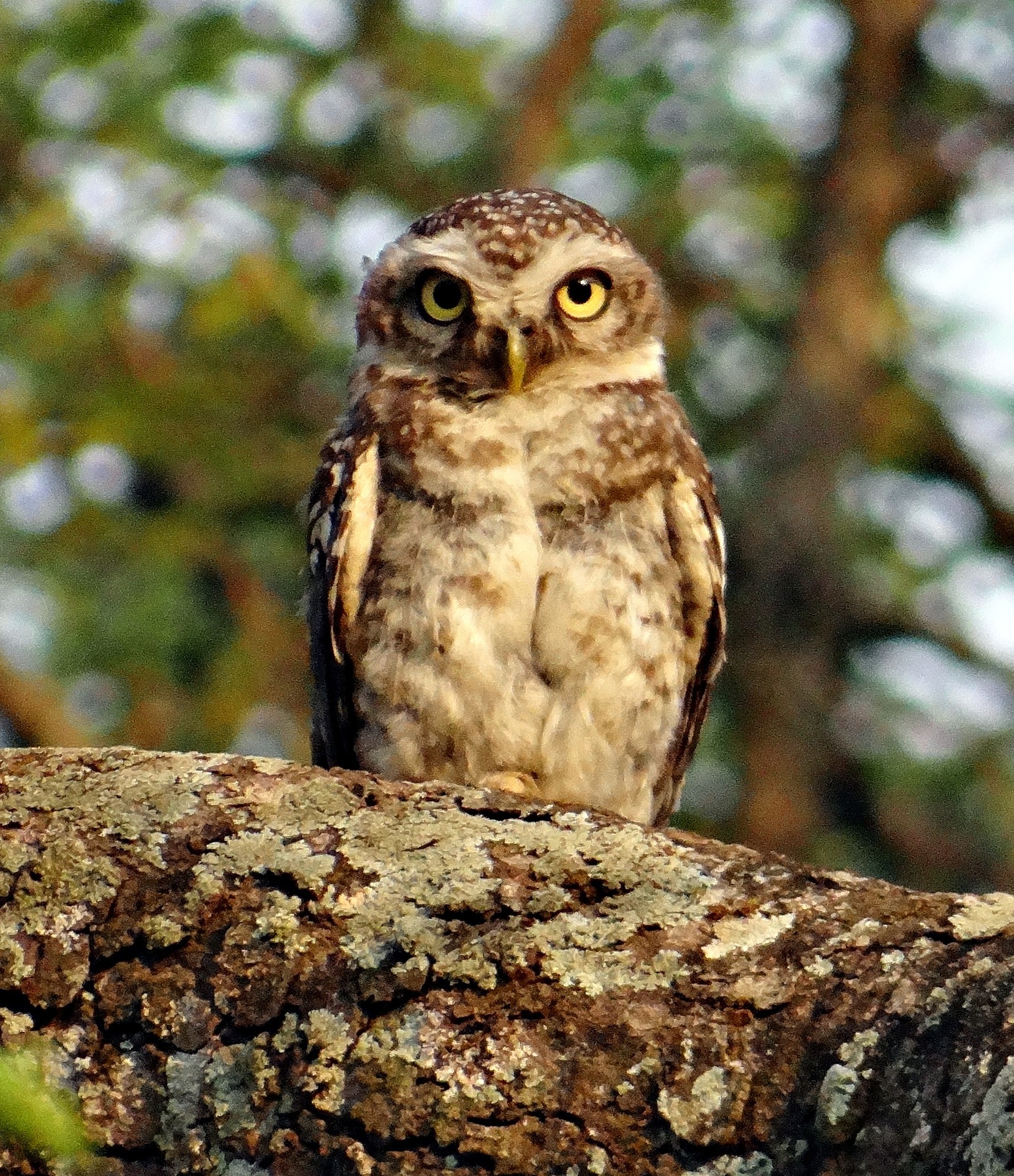 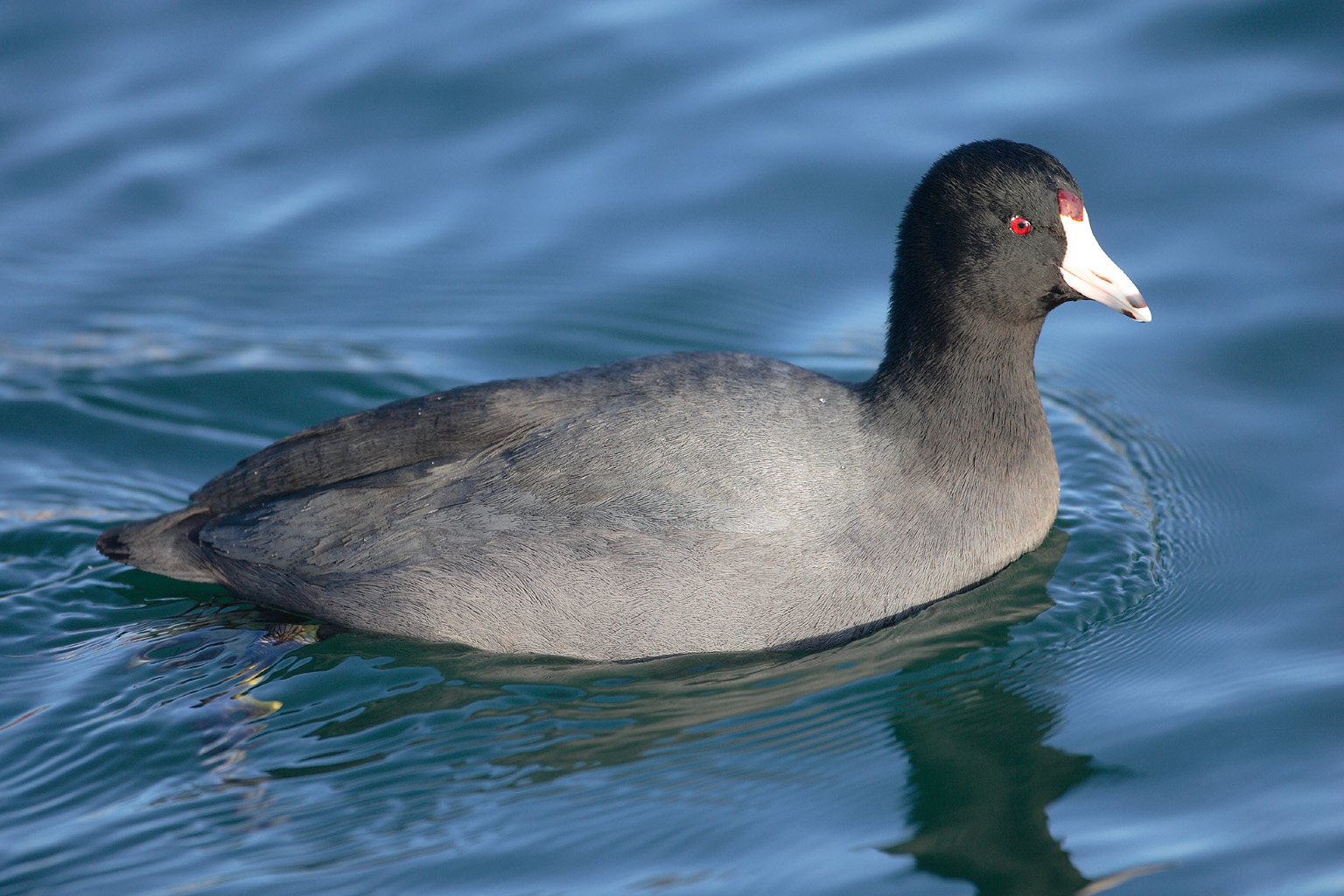 Notes: 
i) Teachers award one point for each SSC.ii) There are no points for the number of syllables questions, but these are designed to prompt pupils to think about the pronunciation of these three words.
el camaleón
la focha
el mochuelo
el ciervo
For numbers 8, 9 and 10 write the number of syllables in each word here:  8. [___]  9. [___]  10. [___]
[Speaker Notes: Teacher handout]